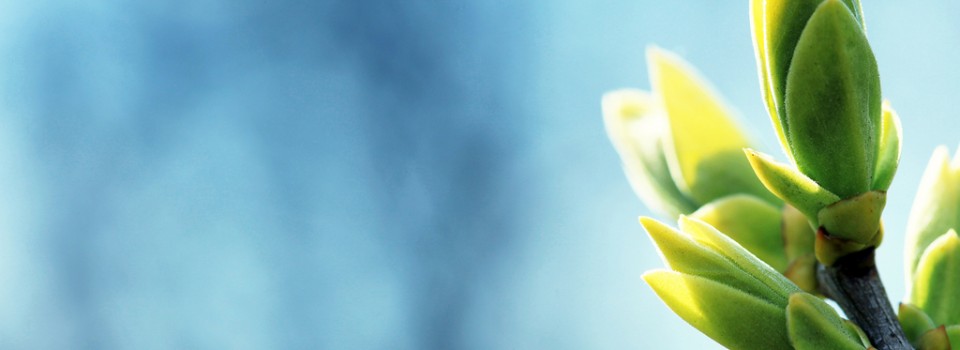 OMICS International
OMICS International through its Open Access Initiative is committed to make genuine and reliable contributions to the scientific community. OMICS International signed an agreement with more than 1000 International Societies to make healthcare information Open Access.
Contact us at: contact.omics@omicsonline.org
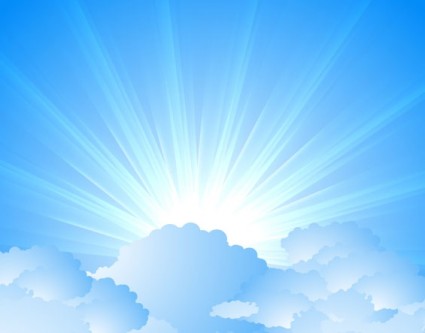 OMICS Journals are welcoming Submissions
OMICS International welcomes submissions that are original and technically so as to serve both the developing world and developed countries in the best possible way.
OMICS Journals  are poised in excellence by publishing high quality research. OMICS International follows an Editorial Manager® System peer review process and boasts of a strong and active editorial board.
Editors and reviewers are experts in their field and provide anonymous, unbiased and detailed reviews of all submissions.
The journal gives the options of multiple language translations for all the articles and all archived articles are available in HTML, XML, PDF and audio formats. Also, all the published articles are archived in repositories and indexing services like DOAJ, CAS, Google Scholar, Scientific Commons, Index Copernicus, EBSCO, HINARI and GALE.
For more details please visit our website: http://omicsonline.org/Submitmanuscript.php
Prof. Dr. JOSÉ ANTONIO LUPIÁÑEZ
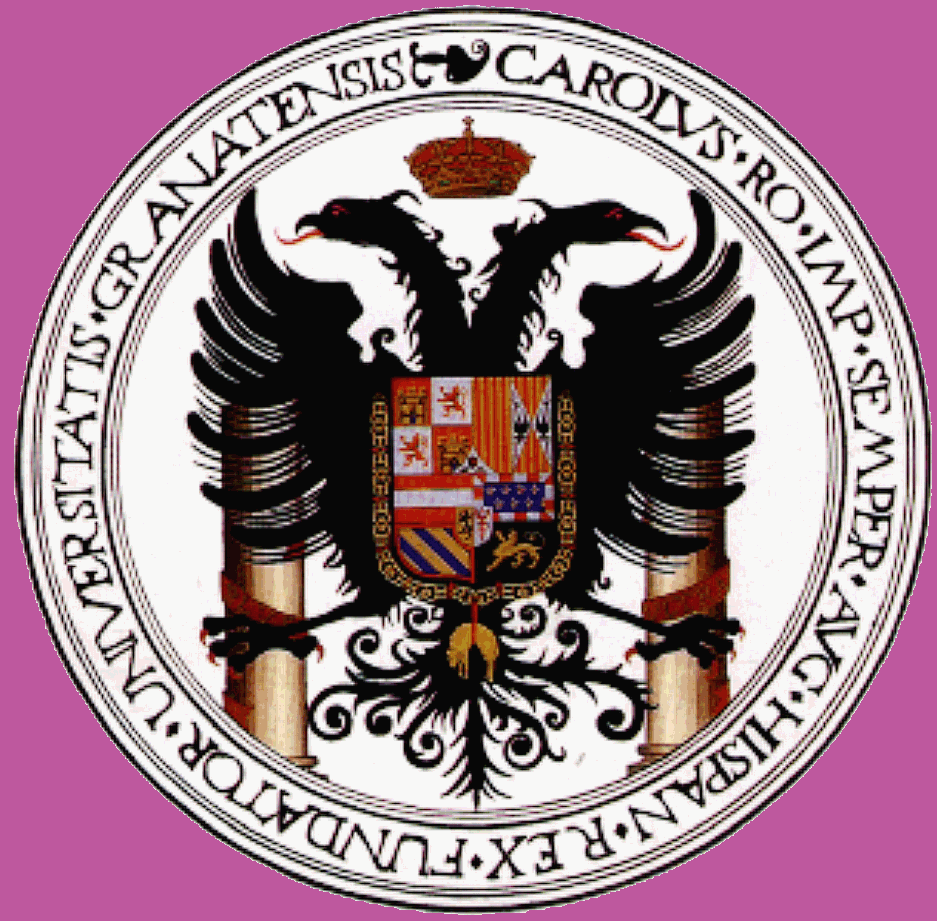 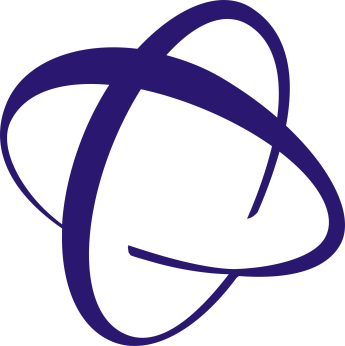 University of Granada
Spain
Department of Biochemistry and Molecular Biology I
About  J. A. LUPIÁÑEZ
Full Professor in the Department of Biochemistry and Molecular Biology I of the University of Granada (Spain) since 1989. 

Head of this Department since May 2014.

Master Thesis entitled "Succinic acid production by Saccharomyces cerevisiae grown under hypoxic conditions”, realized in the Department of Biochemistry and Molecular Biology and defended in the University of Granada in July 1972. Qualified as “high distinction” and special award. 

Ph.D. Thesis entitled “Induction of renal gluconeogenesis by selective inhibition of hepatic gluconeogenesis” realized in the Department of Biochemistry and Molecular Biology and defended in the University of Granada in September 1975. Qualified as “distinction cum-laude” and special award of doctorate.
Teaching career
Teaching in Grade Courses: 

“General Biochemistry”,” Structural and dynamic Biochemistry”, ”Expansion of Biochemistry”, “Metabolism regulation”, “Control and Integration of cellular metabolism”, “Enzimology and kinetics”, “Molecular Basis of the Human Pathology”. These subjects have been teaching in the degrees of Chemistry, Biology, Pharmacy and Biochemistry. 

Teaching in Master Courses: 

Doctoral Program: "Biotechnology and Proteomics"; Course: “Proteomics and protein dynamics” from 2006 to 2014. Doctoral Program: “Biochemistry and Molecular Biology”; Course: “Enzymatic determinations. Kinetic studies" from 1999 to 2005. Course: "Renal metabolic homeostasis" from 1996 to 1998. Course: "Regulation of protein turnover" from 1994 to 1995. Doctoral Programs: “Biochemistry and Molecular Biology” and “Experimentation and methodology in molecular biological systems”; Course: "Renal metabolic homeostasis" from 1987 to 1991. All years inclusive.
Research career
Carbohydrate metabolism and its regulation 
Enzimology and kinetics 
Metabolism and evolution 
Cell growth: Protein synthesis and degradation 
Cell proliferation and Apoptosis 
Cancer, metastasis and angiogenesis 
Oxidative stress 
Genomic, Proteomic and Metabolomic
Glucose metabolism
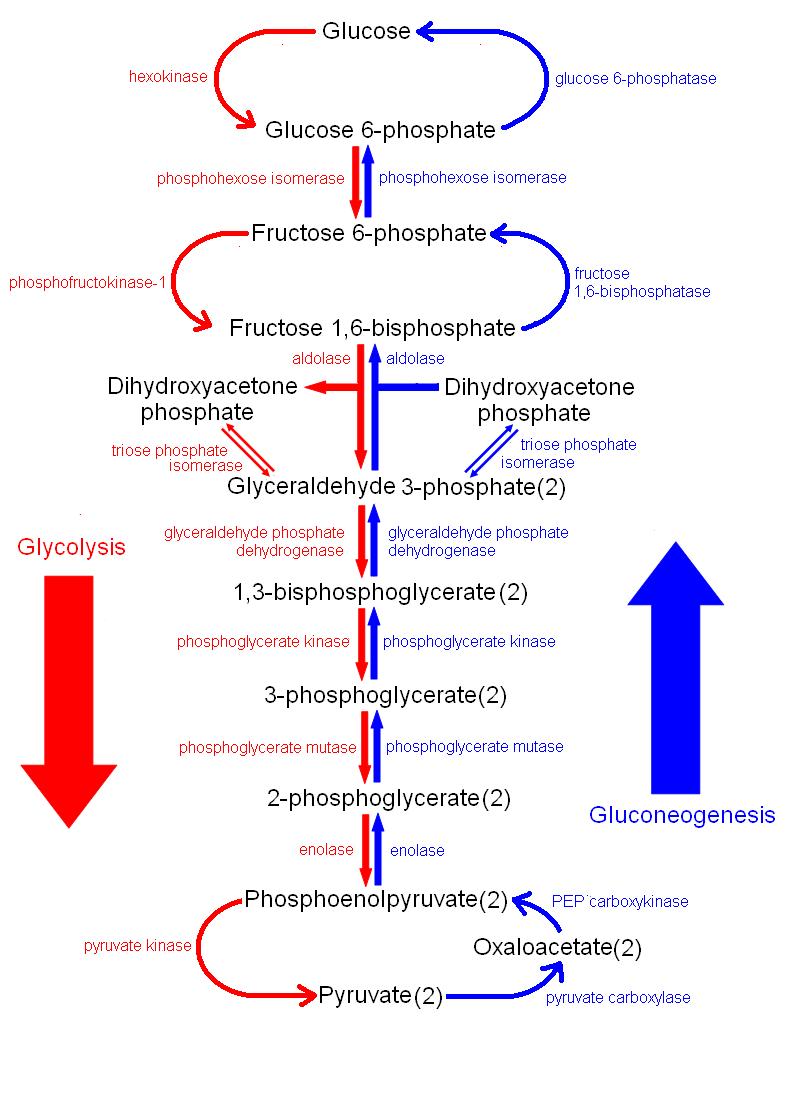 Pentose phosphate pathway
Fatty   acid synthesis
FA elongation 
and instaturation
Cholesterol
synthesis
Biosynthesis
Steroid 
hormones
Free radical 
scavenger
Hydroxylation 
reactions
Cell protection
NADPH
Detoxification 
processes
PUFA peroxidation
CO2 assimilation
(photosynthesis)
Metabolism  of carbohydrates 
of  3,4, 5, 7 y 8 carbons
Carbohydrates
interconvertion
Carbohydrates
interconvertion
PPP
Synthesis of eritrose 4-P
Entner- Doudoroff pathway
Aromatic amino acids
Energy
Rib5P
Nucleotides
Intracelular 
regulation 
signals
Nucleotidic 
coenzymes 
synthesis
Nucleic acid 
synthesis
Enzimology and kinetics
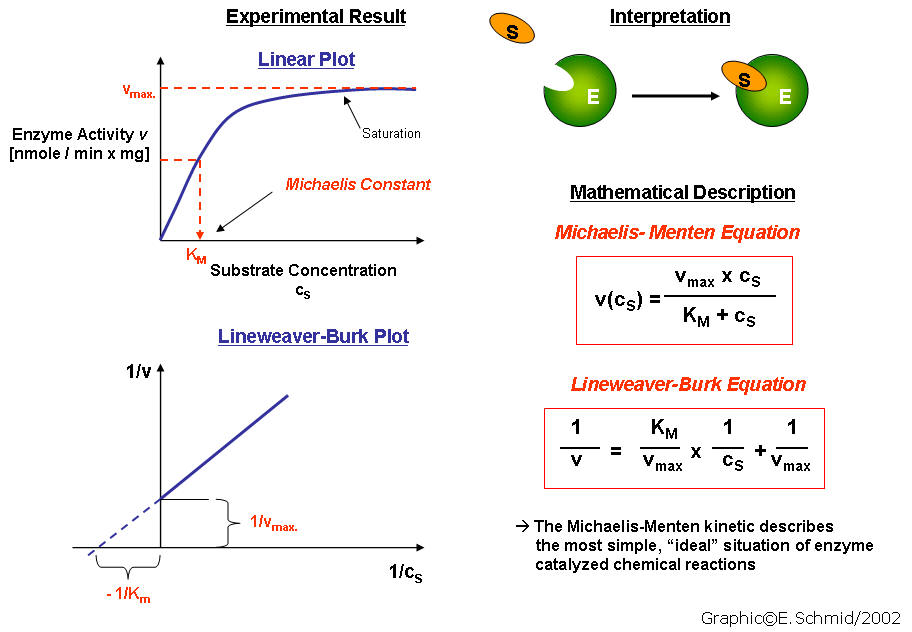 Metabolism and evolution
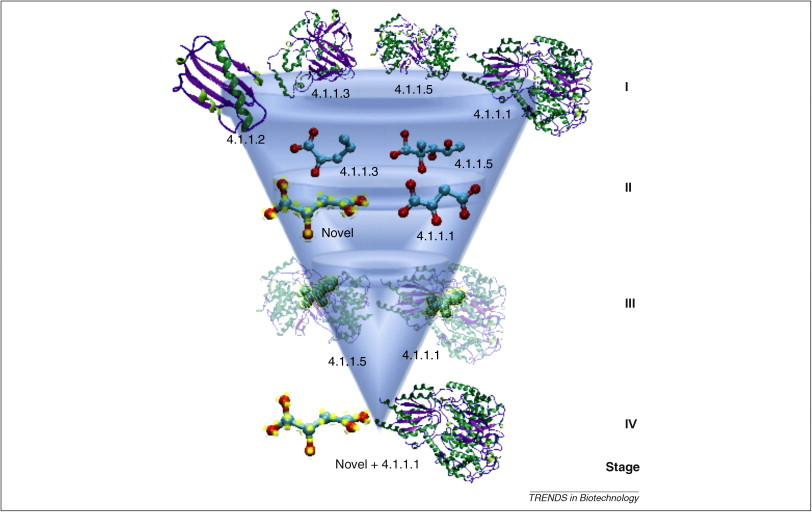 Cell growth: Protein synthesis and degradation
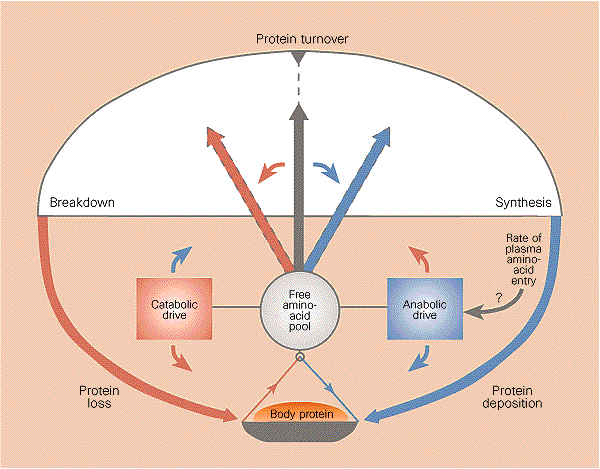 Cell Proliferation and ApoptosisMetastasis and Angiogenesis
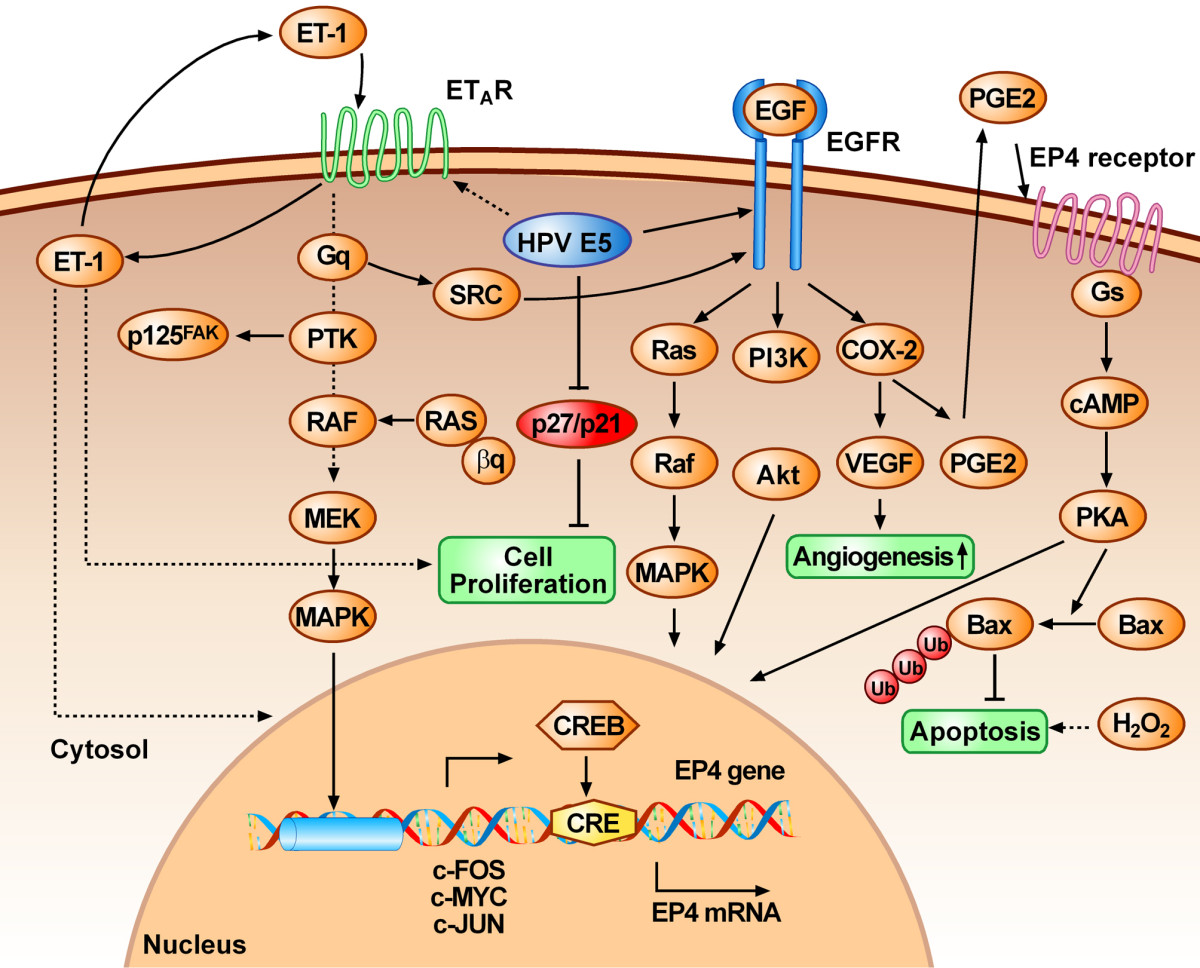 Oxidative stress
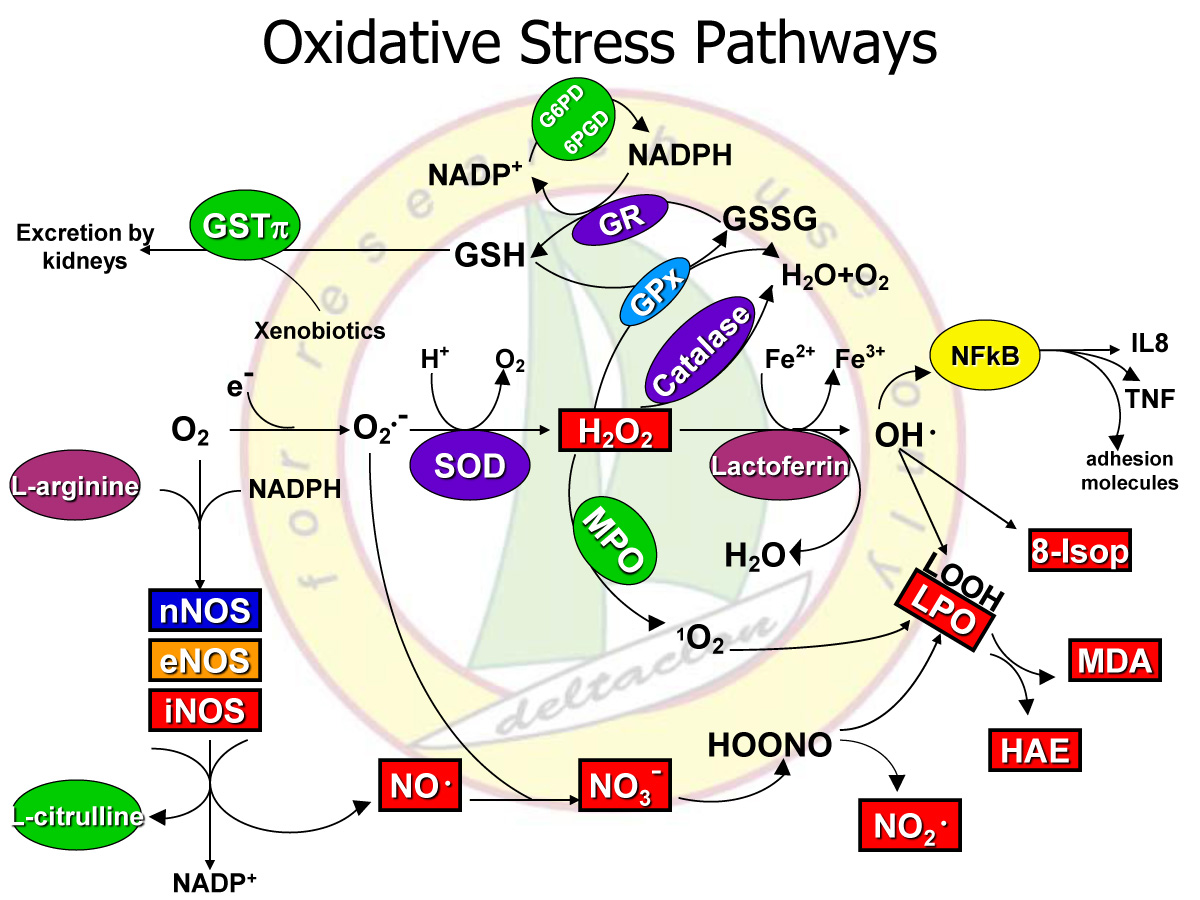 Genomic, Proteomic and Metabolomic
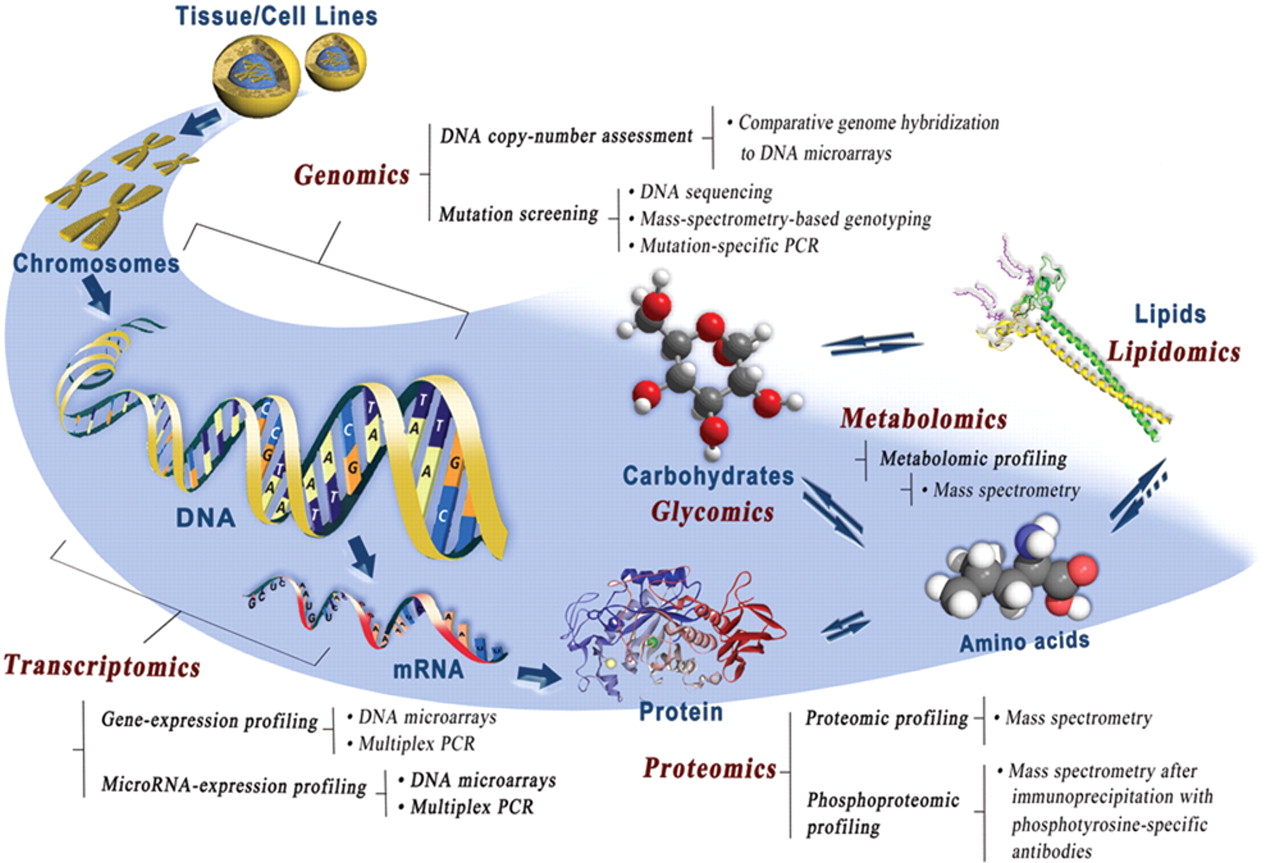 Signature
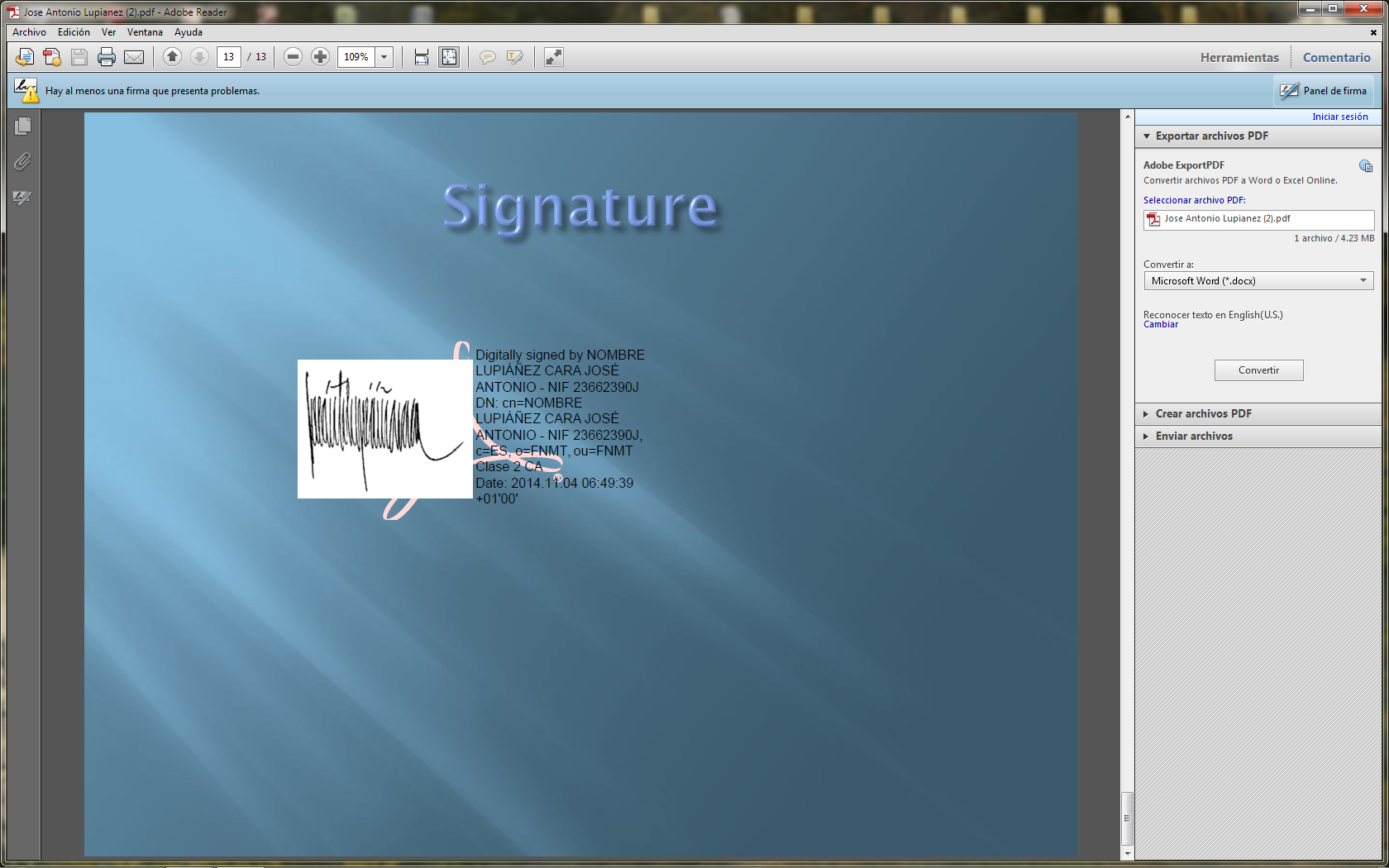 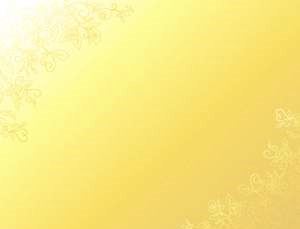 Medicinal chemistryRelated Journals
Drug Designing: Open Access
Biochemistry & Pharmacology
Advances in Pharmacoepidemiology & Drug Safety
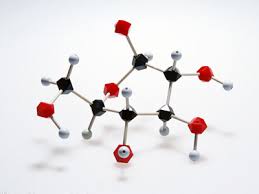 Medicinal chemistryRelated Conferences
3rd International Conference on Medicinal Chemistry &
Computer Aided Drug Designing

3rd International Conference and Exhibition on Pharmacognosy, Phytochemistry & Natural Products
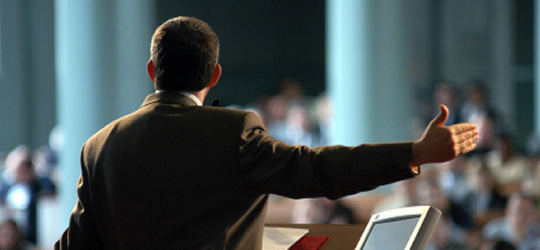 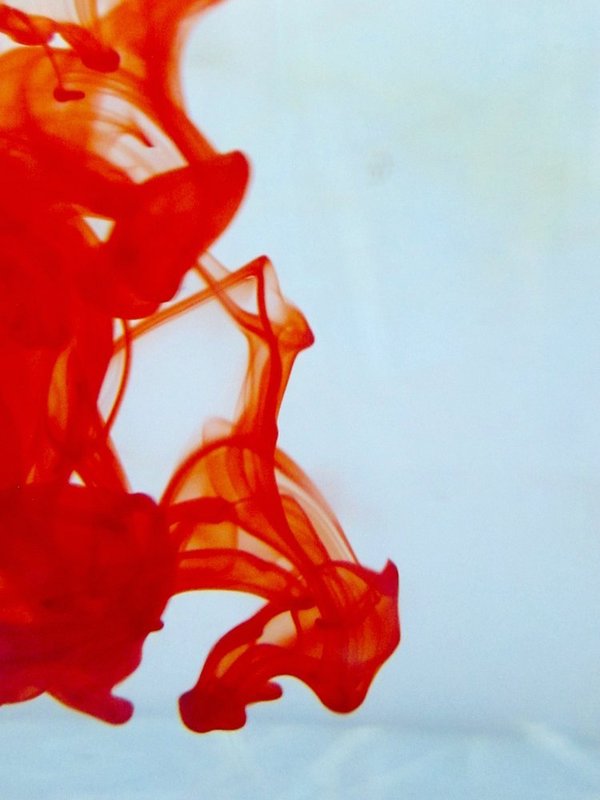 OMICS International Open Access Membership
OMICS International Open Access Membership enables academic and research institutions, funders and corporations to actively encourage open access in scholarly communication and the dissemination of research published by their authors.
For more details and benefits, click on the link below:
http://omicsonline.org/membership.php
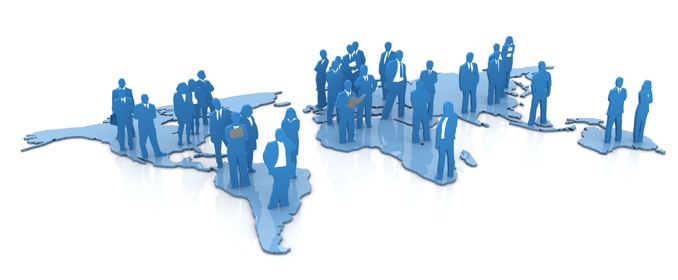